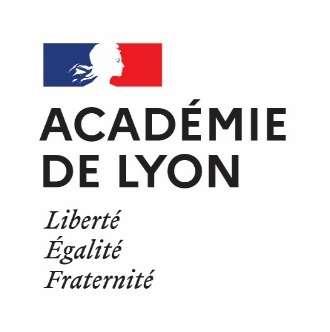 BCP Animation 
Enfance, personnes âgées: Bilan de la formation de l’année et préparation de la suivante
Le 16/06/2025
LP Jean Lurçat
9h – 16h
Nathalie JORET  IEN SBSSA
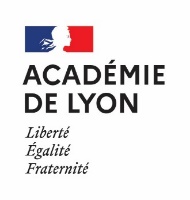 Ordre du jour
Actualités locales
Bilan de la 3ème session BCP AEPA
Bilan du parcours en Y; poursuite d’étude
Bilan de la formation de l’année
Préparation de la rentrée 2025
L’IA au service des enseignants intervenant en BCP AEPA
2
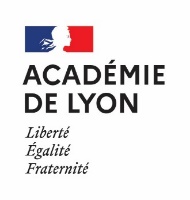 Actualités locales
8 établissements
Accueil de passerelles en 1ère?
Témoignages : PMPF filées en 2nde, ateliers déplacés en 2nde,  évaluation en Tle,
- LP X Bichat : 2025 1ère session- LP B Charvet- LP St Ennemond- LP J Lurçat- LP JM Jacquard- LP D Bosco- LPO Beltrame : rentrée 2024 ouverture - LP N Dame Villefranche : rentrée 2025 ouverture
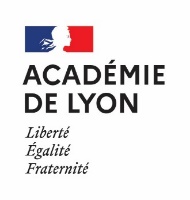 Actualités locales : organisation des équipes pédagogiques rentrée 2025
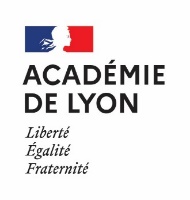 Actualités locales : bourse d’équipement
Montant
150€
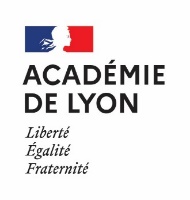 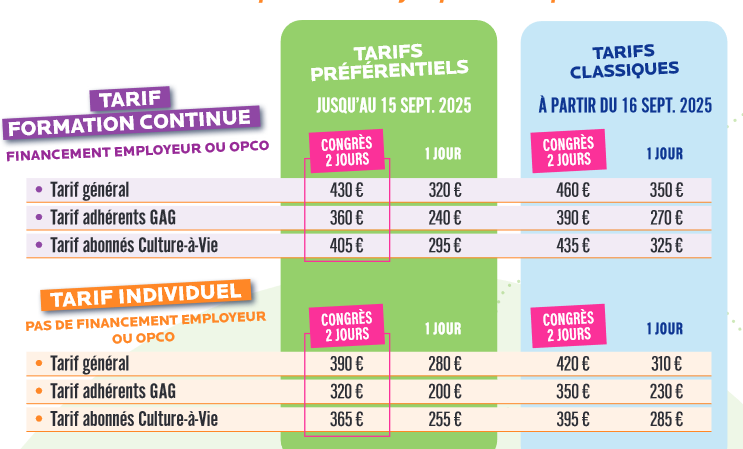 Actualités locales
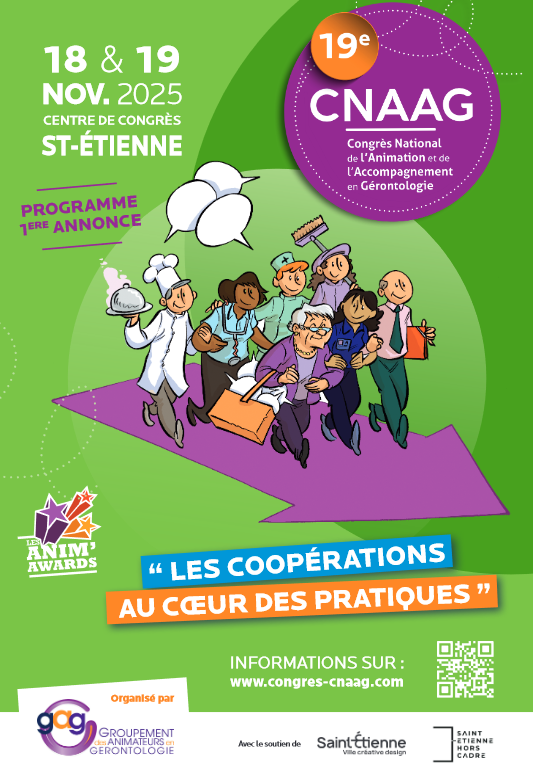 LP B Charvet mobilisé?
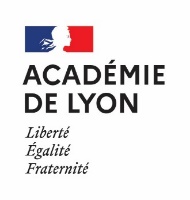 Bilan de la 3ème session BCP AEPA
Stratégie de B Charvet : pas de cours le mercredi pour que les élèves travaillent en structures
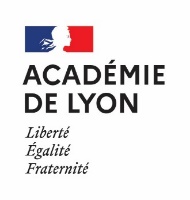 Bilan du parcours Y; poursuite d’études
Augmente la difficulté de trouver des lieux pour les élèves de 2nde et de première
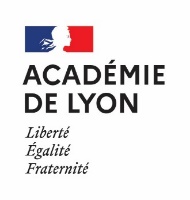 Bilan de la formation de l’année
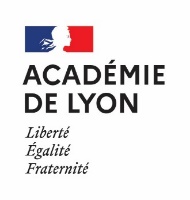 Contenu de formation
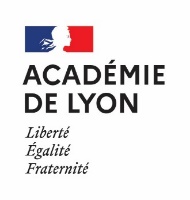 Contenu de formation
Ensemble de théories et de techniques mises en œuvre en vue de réaliser des machines capables de simuler l'intelligence humaine. (Larousse)
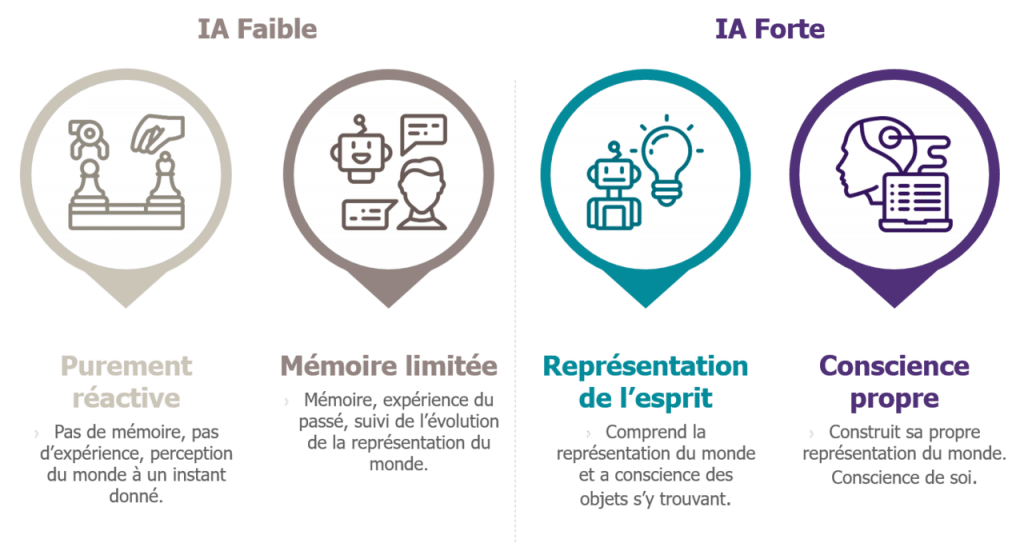 Assistant virtuel (Alexa, Siri), générateur de contenu (perplexity, chatGPT)………………………….Jarvis (Ironman), voiture K2000
[Speaker Notes: Super moteur de recherche avec une interface humanisée]
Exemples d’utilisations dans le secteur de l’animation
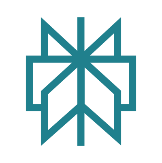 Optimiser la qualité d’une requête
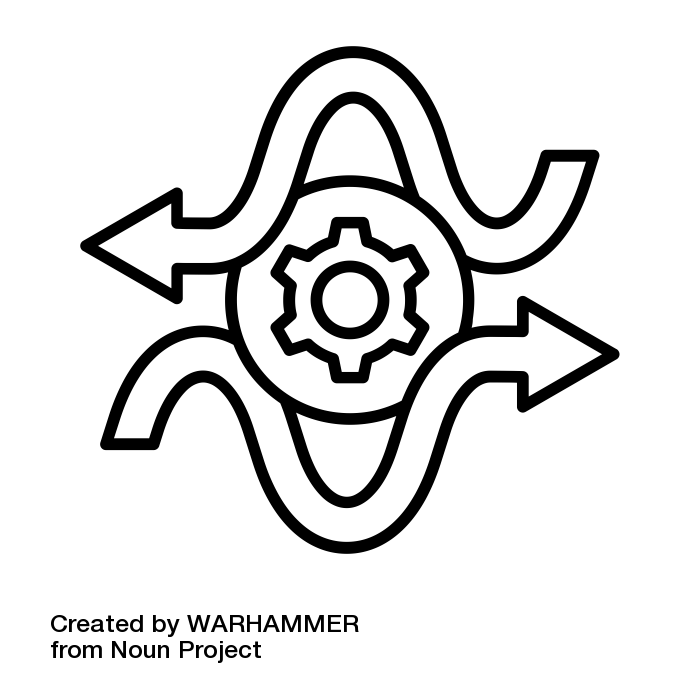 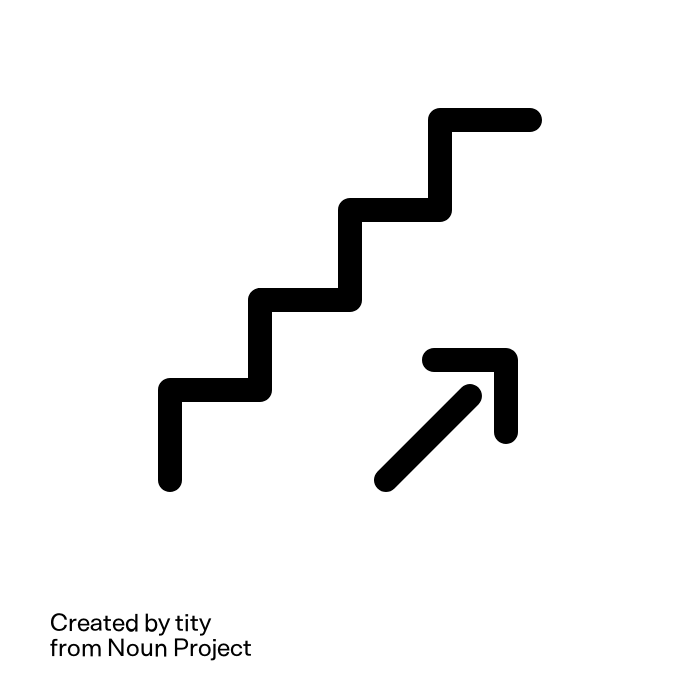 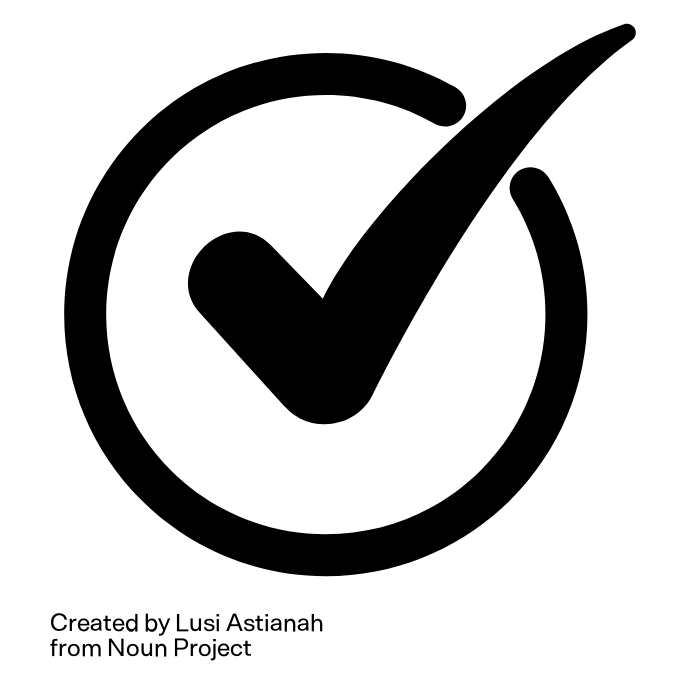 Vérifier l’information
Formuler la requête
Poursuivre la demande
Les biais de l’IA
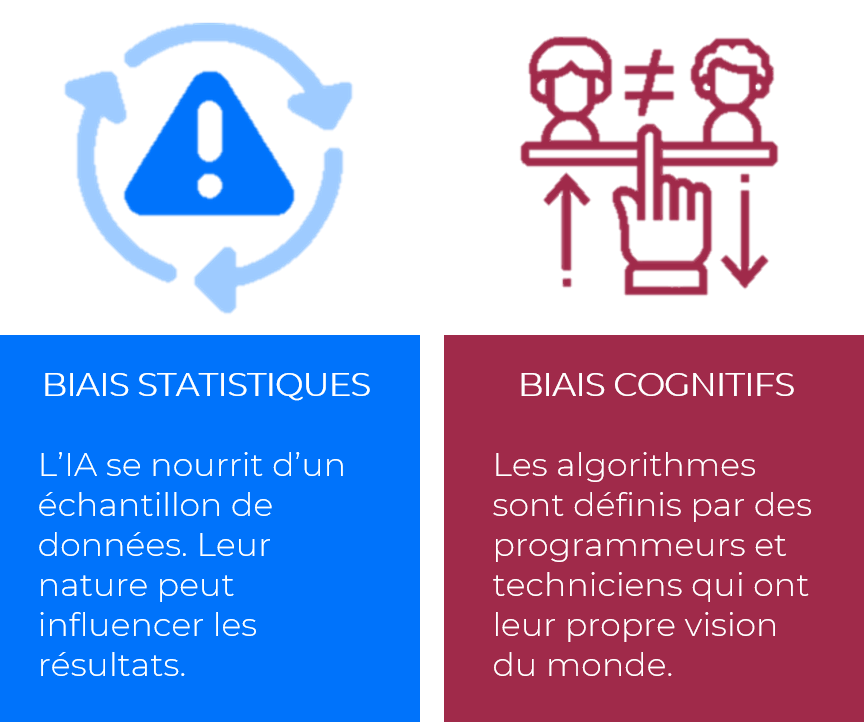 Expérimenter une intelligence artificielle
Créer un compte Perplexity
Copier/coller les propositions de prompt
Je suis enseignante en bac animation enfance personnes âgées. Je veux une fiche technique type.
 
Je voudrais un document pour faire comprendre la démarche de projet.
 
Je voudrais un exemple de document de recueil de souhaits d'animation de personnes âgées
 
Je voudrais les règles du jeu de l'oie simplifiées.
 
Je voudrais que ces règles soient modifiées avec des gages
 
Je voudrais un résumé de l'article que l'on trouve : https://www.capretraite.fr/choisir-une-maison-de-retraite/le-quotidien/les-animations-en-maison-de-retraite/  
 
Je veux un questionnaire sur le matériel d'animation. Je veux un questionnaire avec les réponses uniquement vrai ou faux ; les réponses en gras
 
Je veux un questionnaire sur le matériel d'animation. Je veux un questionnaire avec les réponses uniquement vrai ou faux ; les réponses en gras ; des feedback pour les réponses positives et les réponses négatives
 
En BCP animation, je veux un QCM sur les jeux collectifs avec une réponse correcte par question ; la réponse en gras
 
Je suis prof principal de 1ère année de bac pro animation et je voudrais proposer un RDV aux parents d’un élève qui a beaucoup d’absences. Rédiger un mail en ce sens
16
Préparer des activités de rentrée, d’enrôlement des élèves
Organisation : 5 groupes 

Consigne : Chaque groupe crée 1activités en s’appuyant sur l’intelligence artificielle


15h : Présentation des idées
17
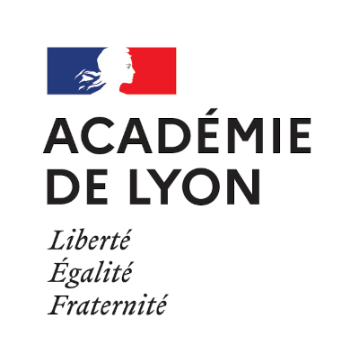 Merci pour votre attention
18